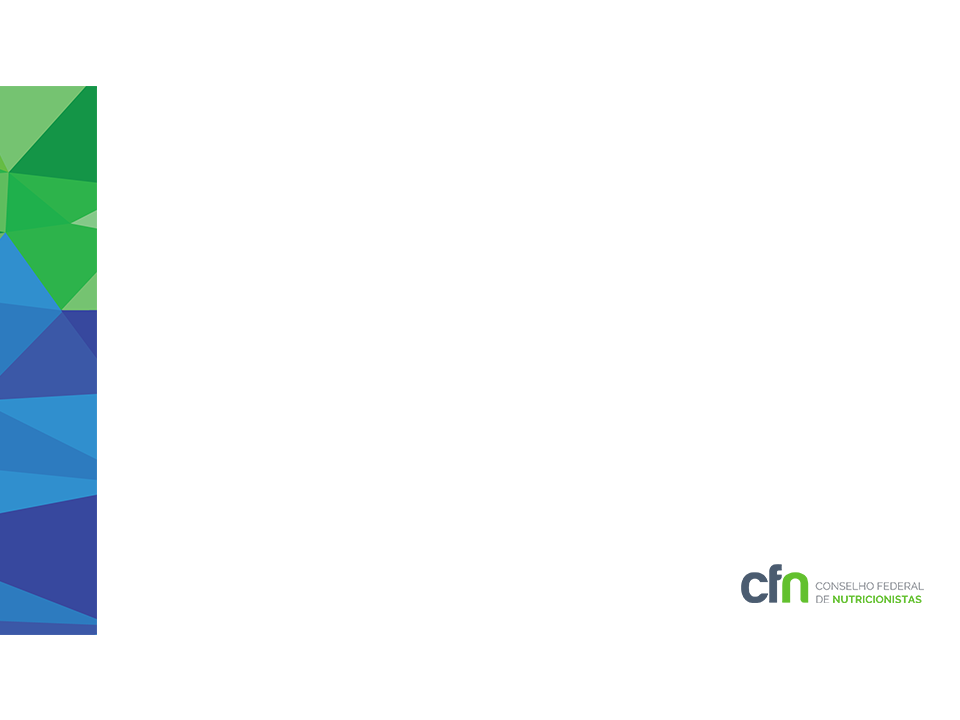 Diretrizes Essenciais: Parâmetros Numéricos Mínimos para Nutricionistas no PNAE
Audiência Pública
Comissão de Educação da Câmara dos Deputados
Ana Flávia
Unidade Técnica/CFN
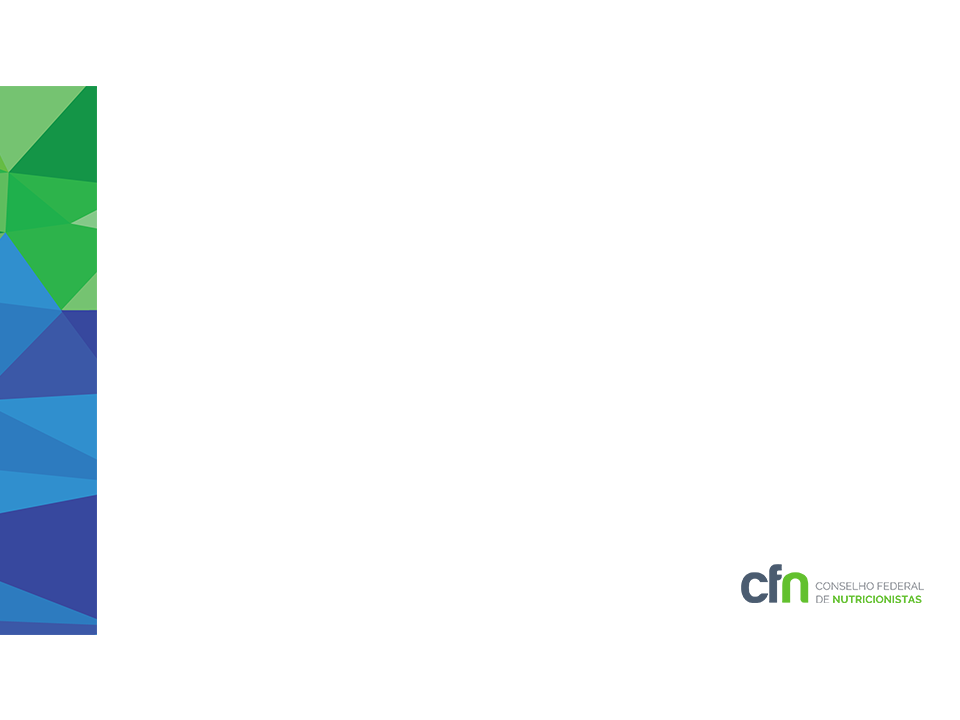 Alimentação Escolar no Brasil
Programa Nacional de Alimentação Escolar (PNAE) – programa pedagógico de promoção de saúde
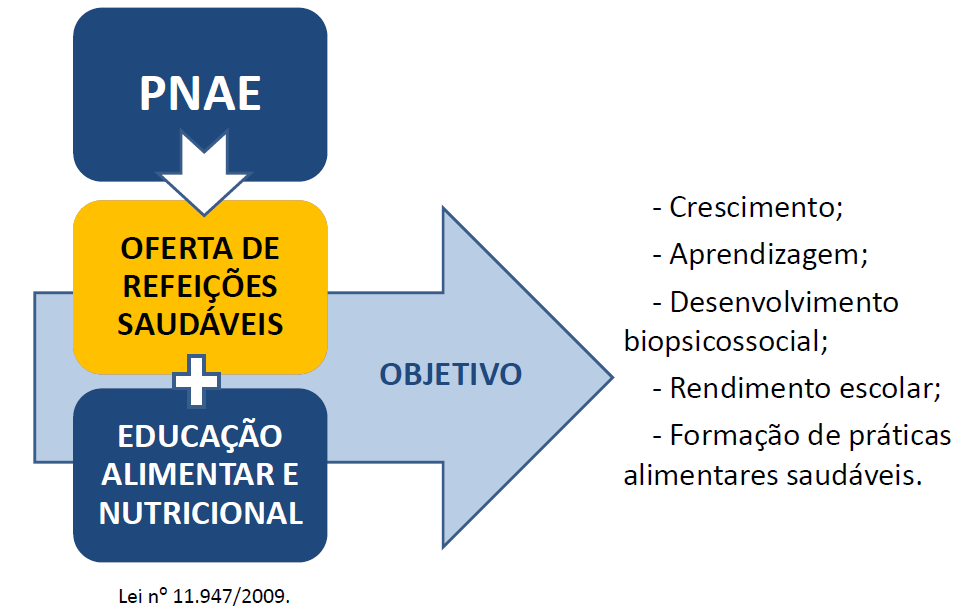 Crescimento;
Aprendizagem;
Desenvolvimento biopsicossocial;
Rendimento escolar;
Formação de práticas alimentares saudáveis.
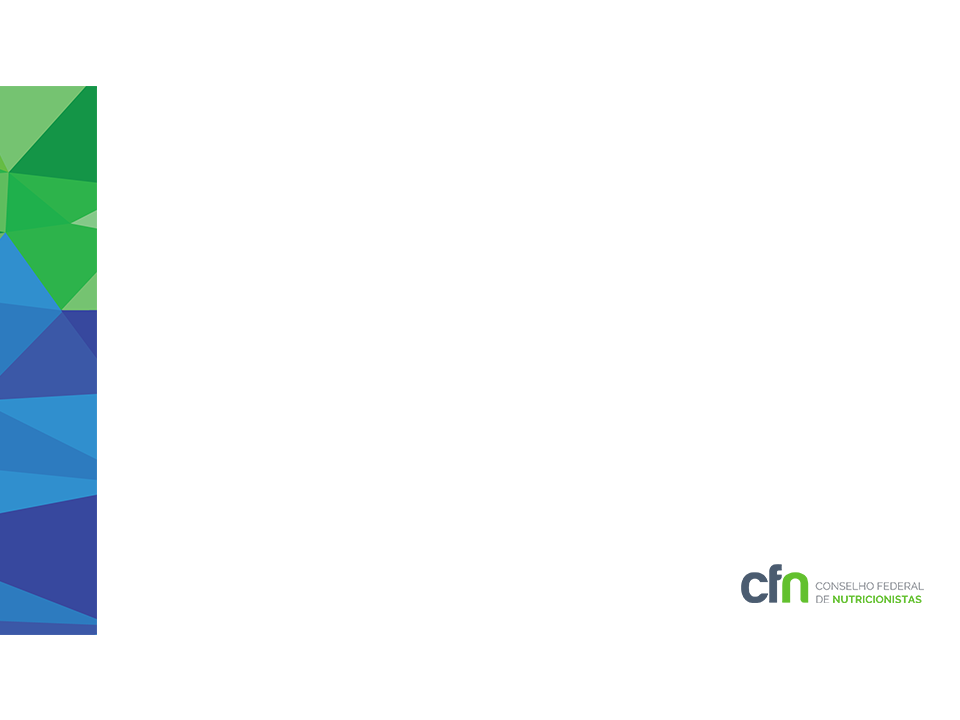 Porque é importante a presença do nutricionista no PNAE?
Cardápios de acordo com as normas estabelecidas pelo FNDE 
Lei 11947 - Art. 12.  Os cardápios da alimentação escolar deverão ser elaborados pelo nutricionista responsável com utilização de gêneros alimentícios básicos, respeitando-se as referências nutricionais, os hábitos alimentares, a cultura e a tradição alimentar da localidade, pautando-se na sustentabilidade e diversificação agrícola da região, na alimentação saudável e adequada. 
Planejamento, coordenação e execução de Programas de EAN 
Lei 11947/2009 - Art. 17 Inciso III - promover a educação alimentar e nutricional, sanitária e ambiental nas escolas sob sua responsabilidade administrativa, com o intuito de formar hábitos alimentares saudáveis aos alunos atendidos, mediante atuação conjunta dos profissionais de educação e do responsável técnico de que trata o art. 11 desta Lei; 
Resolução FNDE no 6/2020 - Art. 14 É de responsabilidade da Seduc, da Prefeitura Municipal e da escola federal, no âmbito de sua respectiva jurisdição administrativa, mediante atuação coordenada dos profissionais de educação e do responsável técnico e demais nutricionistas, a inclusão da educação alimentar e nutricional – EAN no processo de ensino e aprendizagem, que perpassa de maneira transversal o currículo escolar, abordando o tema alimentação e nutrição e o desenvolvimento de práticas e habilidades que promovam modos de vida saudáveis, na perspectiva da segurança alimentar e nutricional.
Lei nº 8234/1991
VII - assistência e educação nutricional em coletividades ou indivíduos, sadios ou enfermos, em instituições públicas e privadas e em consultório de nutrição e dietética;
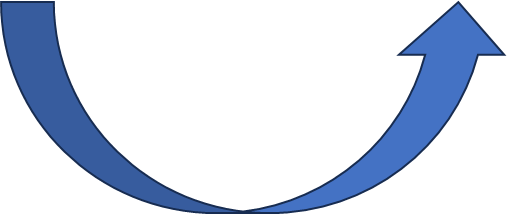 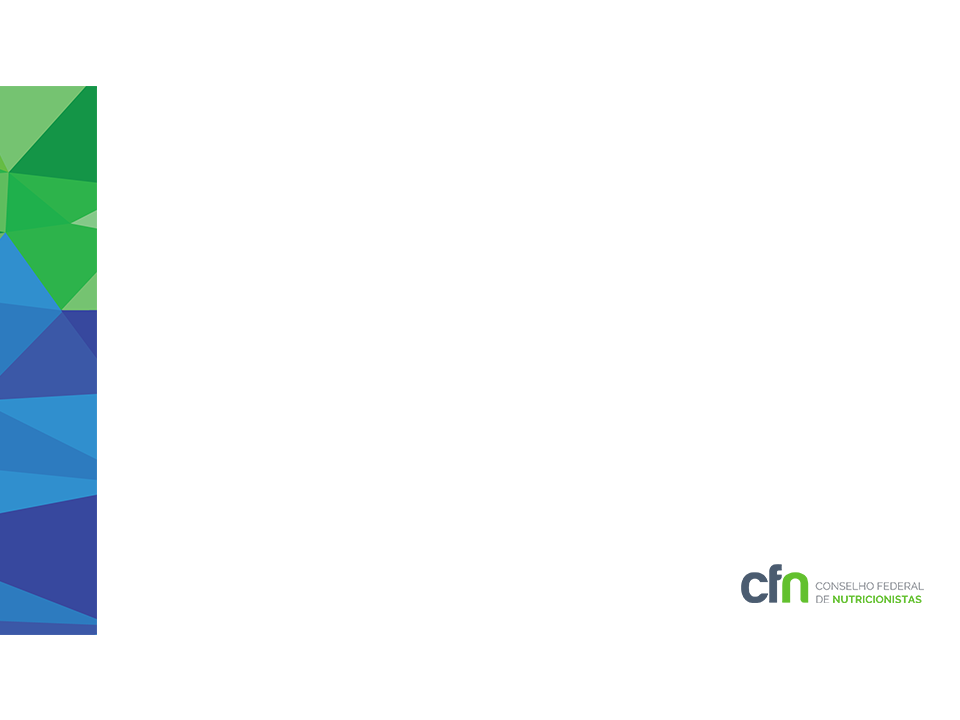 Porque é importante a presença do nutricionista no PNAE?
Diretrizes do PNAE
Lei nº 11947/2009 - Artigo 2º
I - o emprego da alimentação saudável e adequada, compreendendo o uso de alimentos variados, seguros, que respeitem a cultura, as tradições e os hábitos alimentares saudáveis, contribuindo para o crescimento e o desenvolvimento dos alunos e para a melhoria do rendimento escolar, em conformidade com a sua faixa etária e seu estado de saúde, inclusive dos que necessitam de atenção específica; 
II - a inclusão da educação alimentar e nutricional no processo de ensino e aprendizagem, que perpassa pelo currículo escolar, abordando o tema alimentação e nutrição e o desenvolvimento de práticas saudáveis de vida, na perspectiva da segurança alimentar e nutricional.
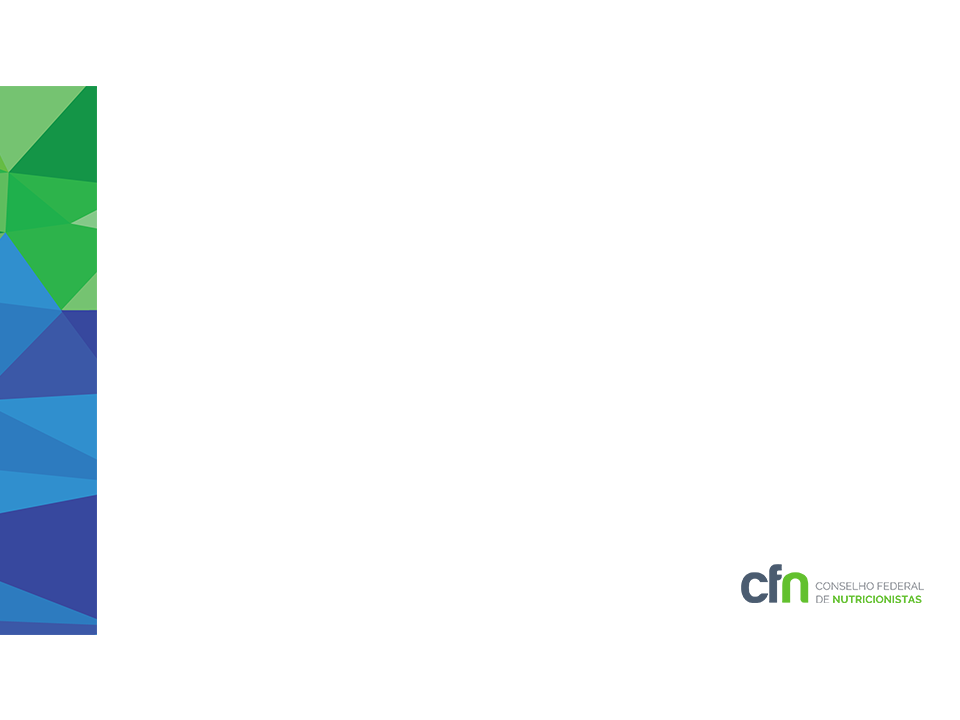 Responsabilidade Técnica do PNAE
O Nutricionista é o Responsável Técnico (RT) do programa

	Lei nº 11947/2009 
     Art. 11.  A responsabilidade técnica pela alimentação escolar nos Estados, no Distrito Federal, nos Municípios e nas escolas federais caberá ao nutricionista responsável, que deverá respeitar as diretrizes previstas nesta Lei e na legislação pertinente, no que couber, dentro das suas atribuições específicas. 
   Resolução FNDE nº 6/2020 
Art. 15. A coordenação técnica das ações de alimentação e nutrição, no âmbito da Seduc, da Prefeitura Municipal e da escola federal, deve ser realizada por nutricionista Responsável Técnico – RT do PNAE vinculado à EEx, respeitando as diretrizes previstas na Lei n° 11.947/2009 e em legislações específicas, dentro de suas atribuições previstas na normativa do CFN.
	Art. 56 O FNDE suspenderá o repasse dos recursos do PNAE quando a Seduc e a Prefeitura Municipal:
IV – não tiver cadastrado o Responsável Técnico pelo Programa em Sistema do FNDE, conforme previsto no art. 15, desta Resolução.
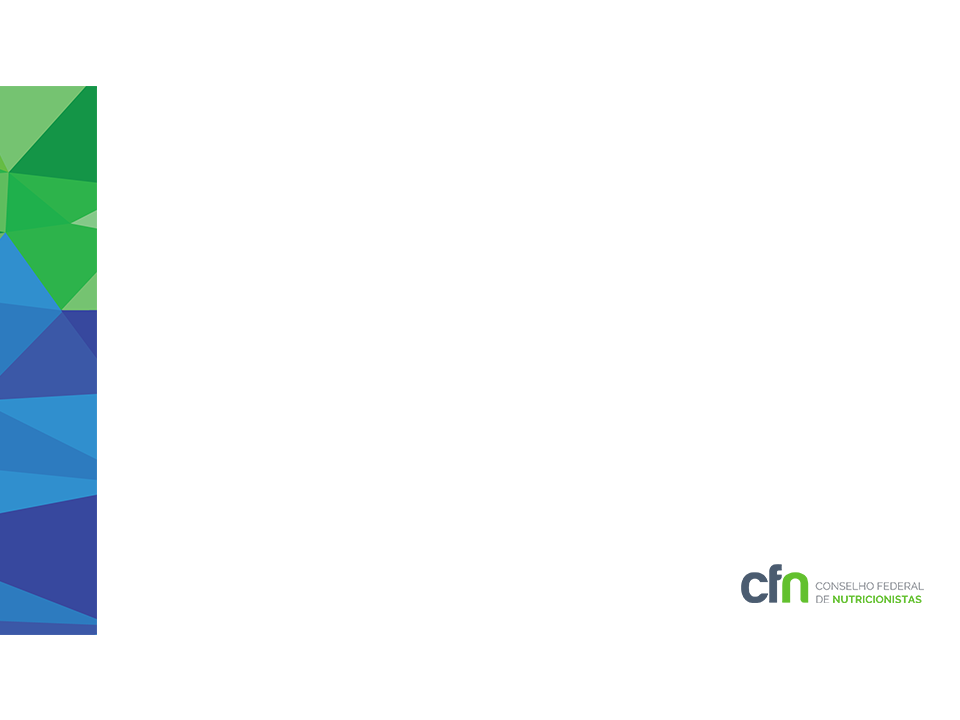 Quadro Técnico - PNAE
Nutricionista do Quadro Técnico (QT) 
	Resolução CFN no 465/2010
	Art. 7º O Quadro Técnico (QT) será constituído por nutricionistas habilitados, que desenvolverão as atividades definidas nesta Resolução e nas demais normas baixadas pelo CFN, em consonância com as normas do FNDE, fazendo-o sob a coordenação e supervisão do responsável técnico, assumindo com este a responsabilidade solidária.
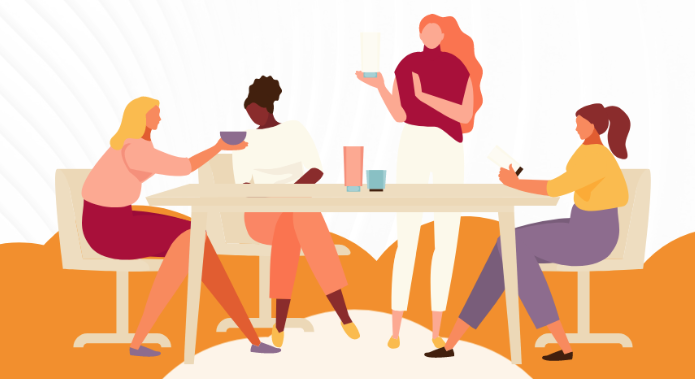 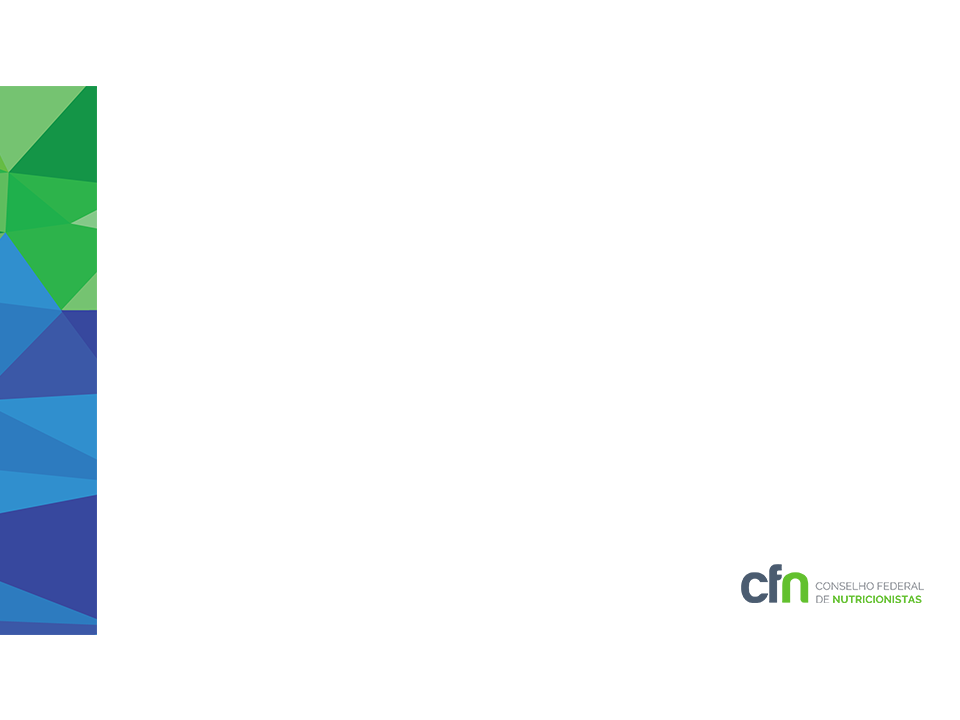 Dados atuais de RT e QT no PNAE
RT- 3626 nutricionistas 
      Próximo de 60% da necessidade atual 
		  -dificuldades de cadastro no SIGPNAE
- Resolução CD/FNDE Nº 7, de 2 de maio de 2024 - Art. 10 parágrafo 5o (quadriênio) 

QT - 2085 nutricionistas 

QT Exclusivo na Modalidade Educação Infantil - 97


Total: 5808
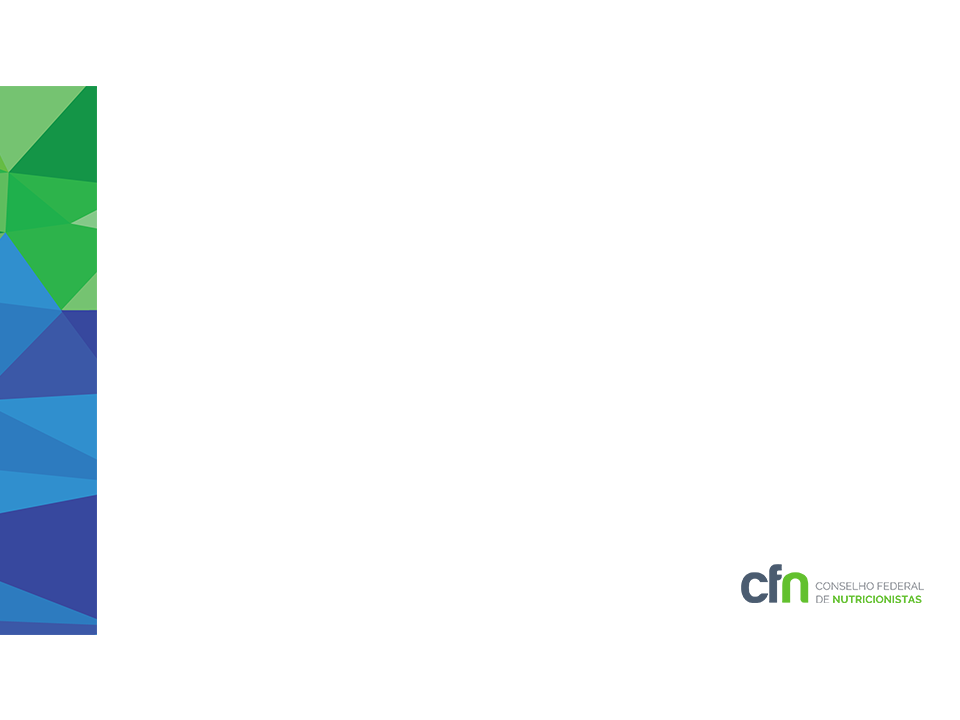 Princípios para as “Diretrizes dos Parâmetros Numéricos Mínimos de RT e QT”
I- Universalidade 
II- Equidade
III- Regionalização 
IV- Construção Coletiva
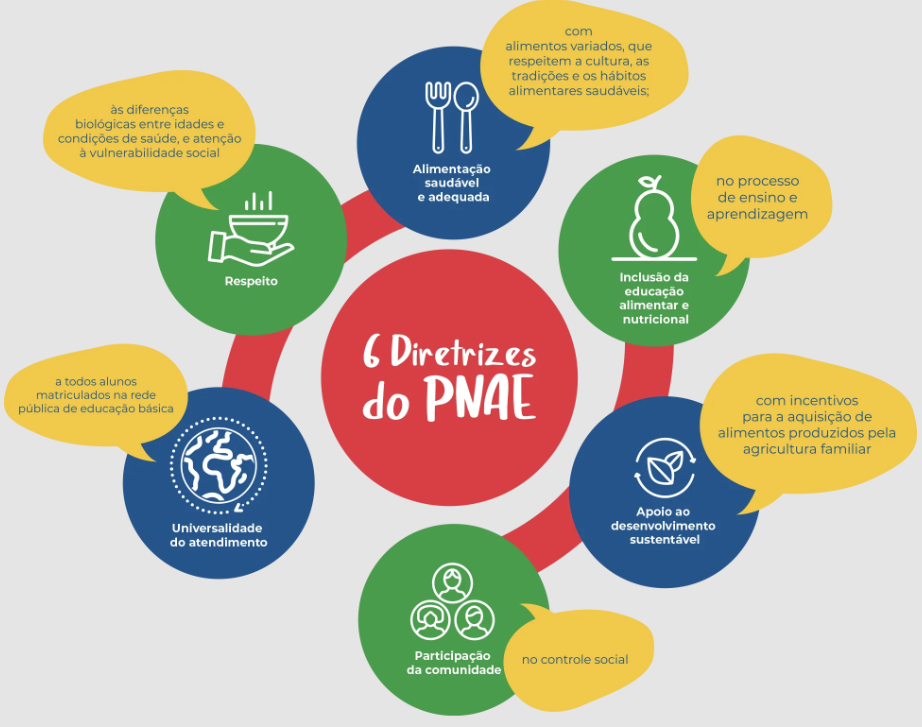 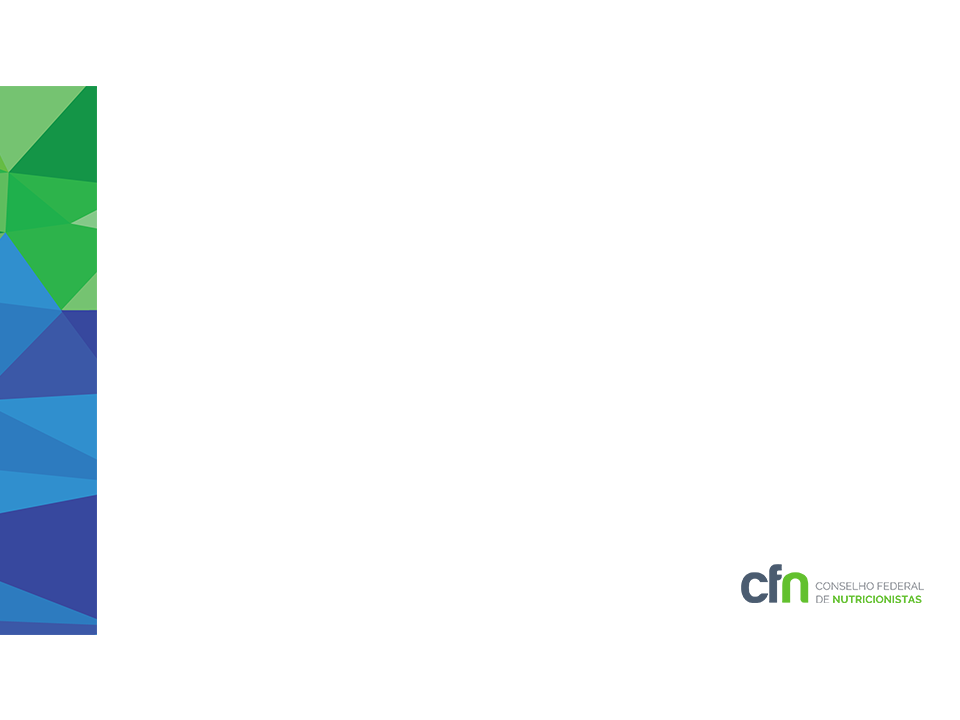 Princípios para as “Diretrizes dos “Parâmetros Numéricos Mínimos de RT e QT”
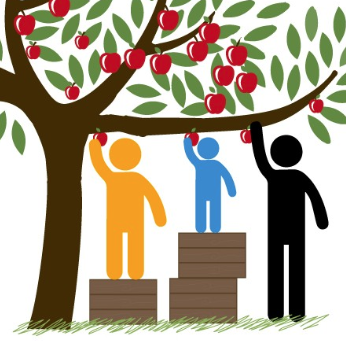 I- Universalidade 
Lei nº 11947/2009

II- Equidade
a- Características específicas de cada região; 
		- condições para redução das desigualdades entre as regiões
b- O direito dos alunos serem atendidos de acordo com suas necessidades alimentares específicas;
c- Cada modalidade de Ensino na Educação Básica exige atenção e planos específicos;
d- Modo de execução do PNAE.
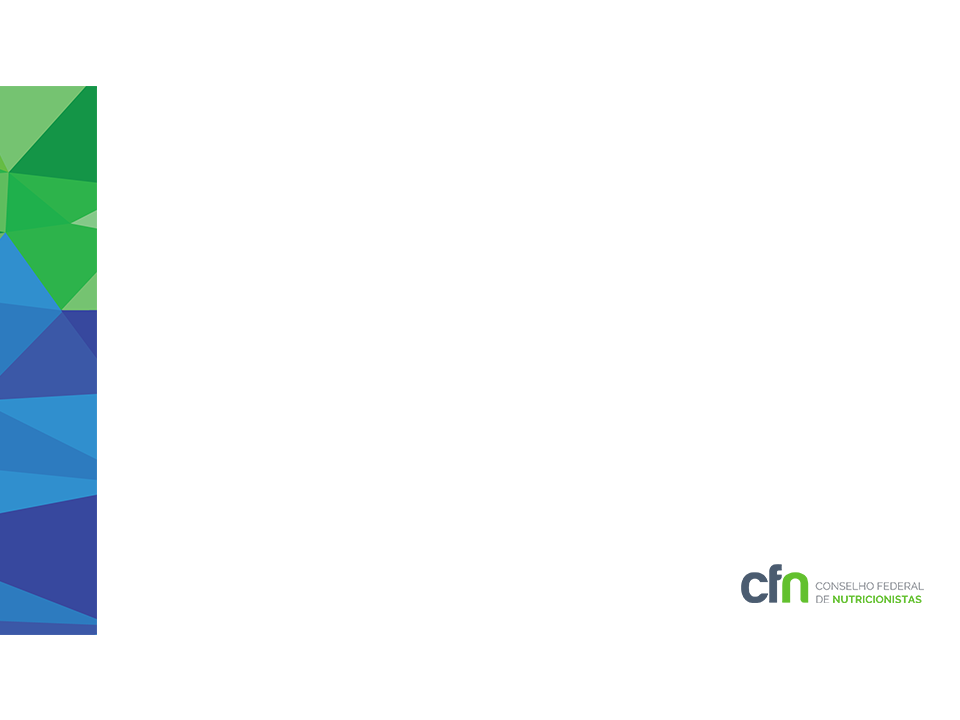 III- Regionalização
a- Extensão territorial - área média / município
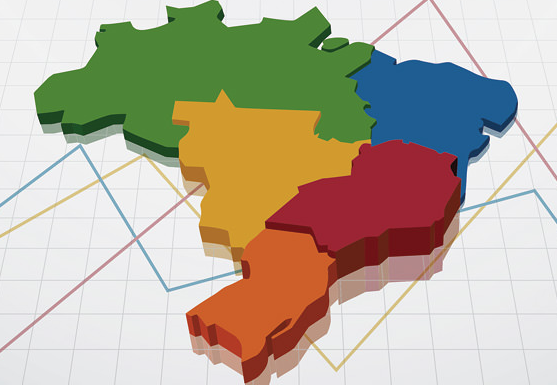 8005 km2/mun
719 Km2/mun
4103,2 km2/mun
534,7 km2/mun
463,1 km2/mun
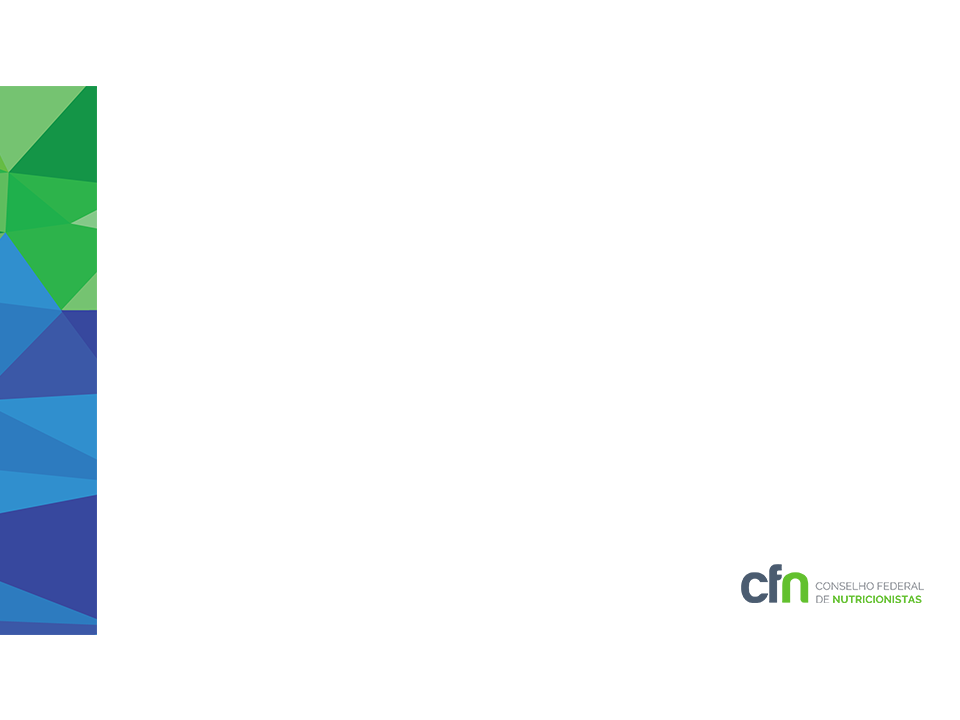 III- Regionalização
b- Territorialização 
Diferenças intra-regionais
Nordeste - BA, CE, PI e MA 
1163 km2/ município
18,5 escolas rurais/ município
14,4 escolas urbanas/ município
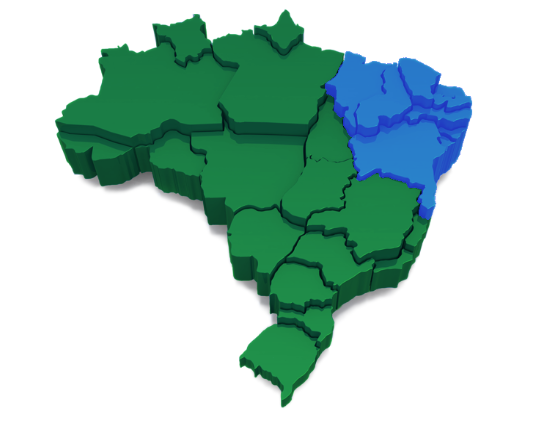 Nordeste - SE, AL, PE, PB e RN
333,6 km2/ município
10,8 escolas rurais/ município
11,5 escolas urbanas/ município
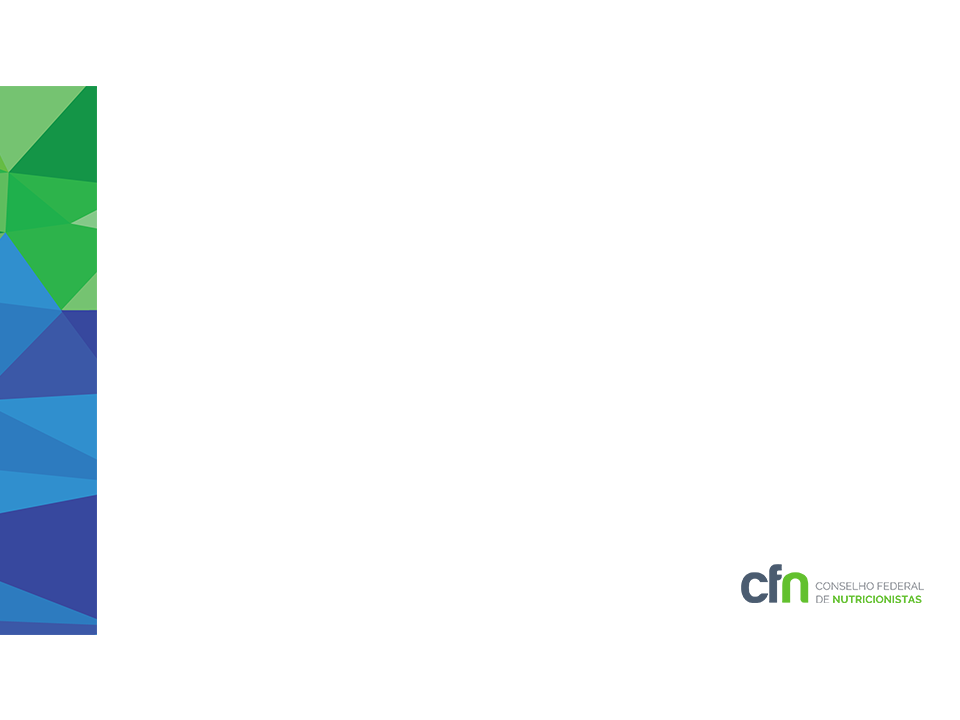 III- Regionalização
b- Territorialização 
Mobilidade diferente entre as regiões do país

c- Perfil sócio- demográfico
Porte dos municípios de acordo com o número de habitantes (Classificação IBGE)
Média de escolas rurais 
Média de escolas urbanas 
Diferenças de disponibilidade econômica entre as regiões

d- Perfil da Insegurança Alimentar diferente nas regiões do país.
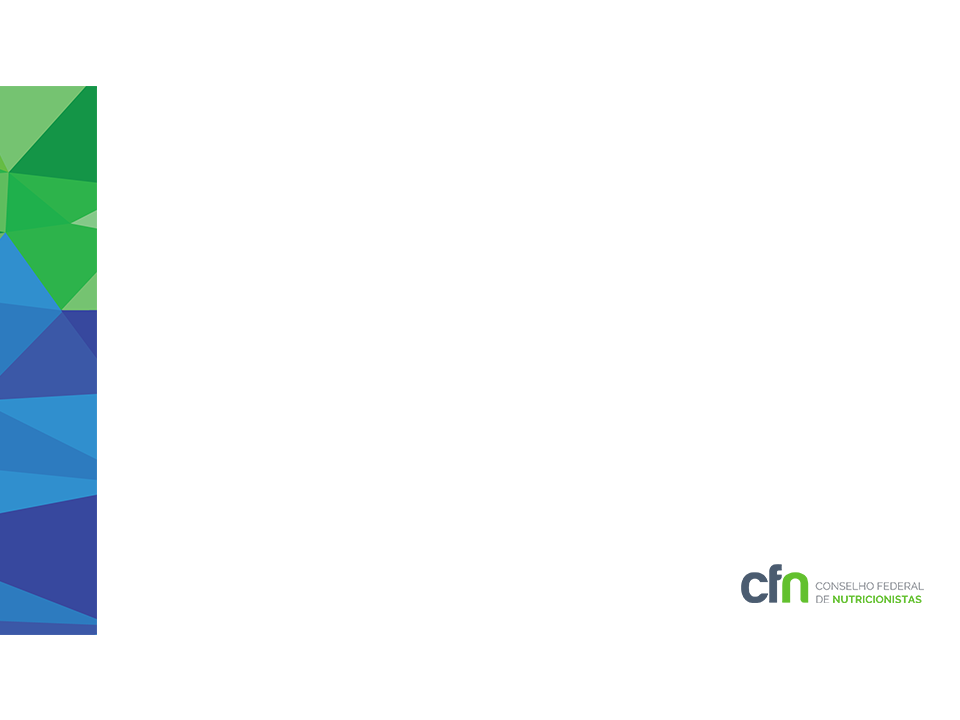 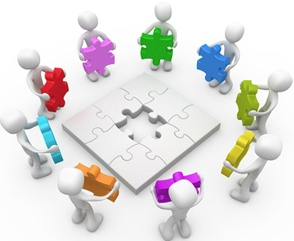 IV- Construção Coletiva

Reuniões nutricionistas RT e QT 
Reuniões experts 
Reunião GT de revisão da Resolução CFN no 576/2013
11 reuniões com os Regionais
GT de revisão da Resolução CFN no 465/2010
Plenárias do Conselho Federal de Nutricionistas
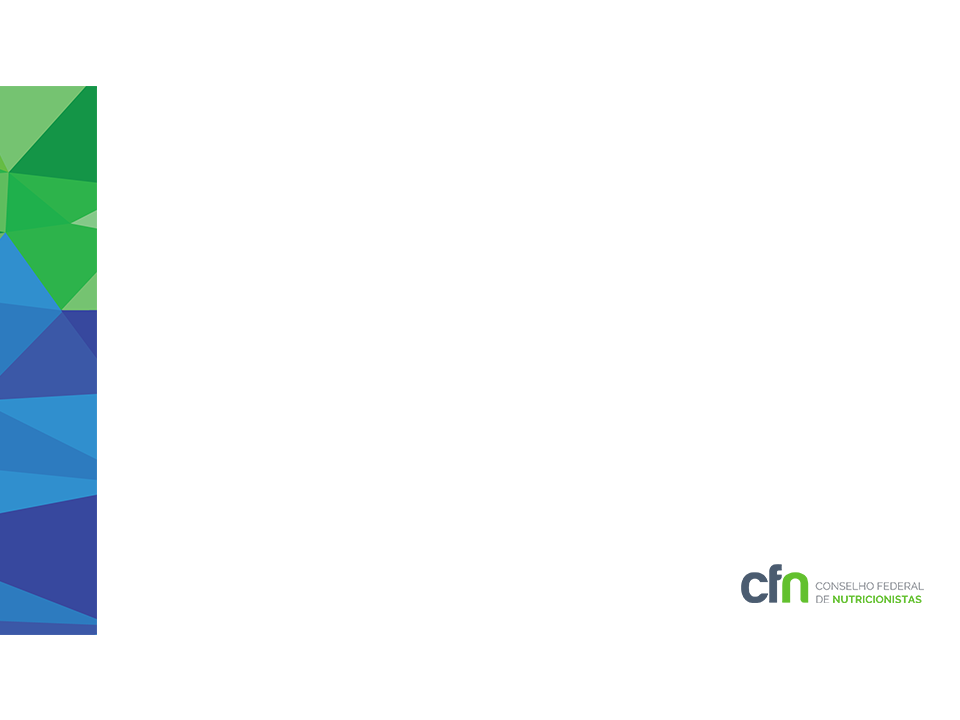 Considerações Finais
Impacto da nova regulamentação
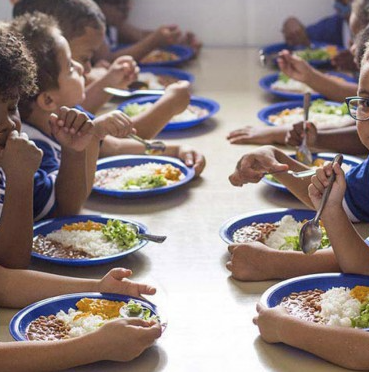 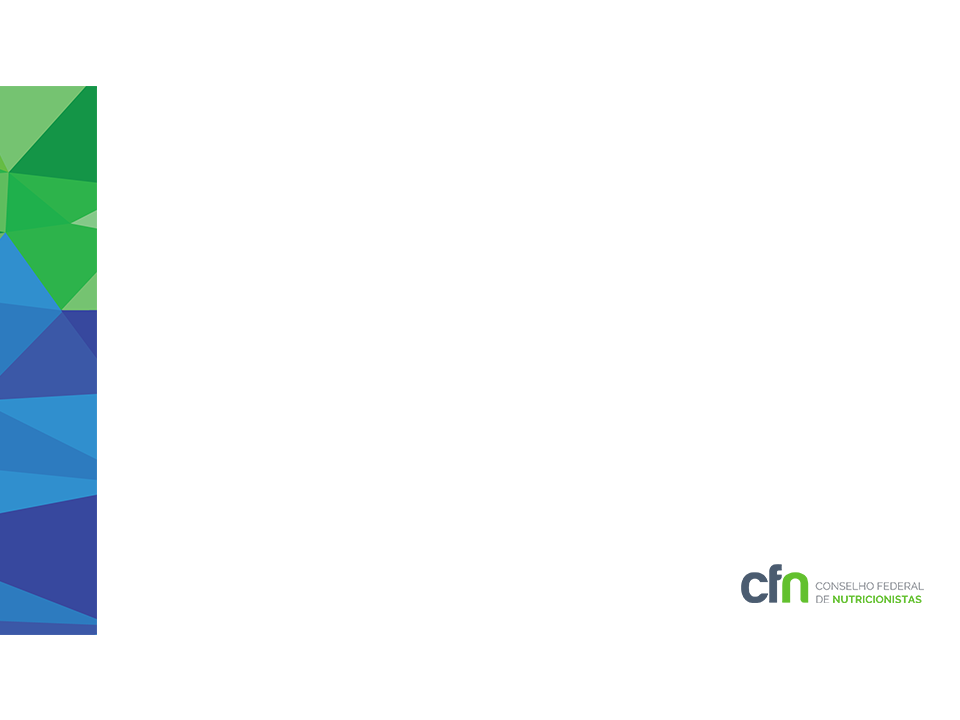 Acompanhe as nossas atualizações
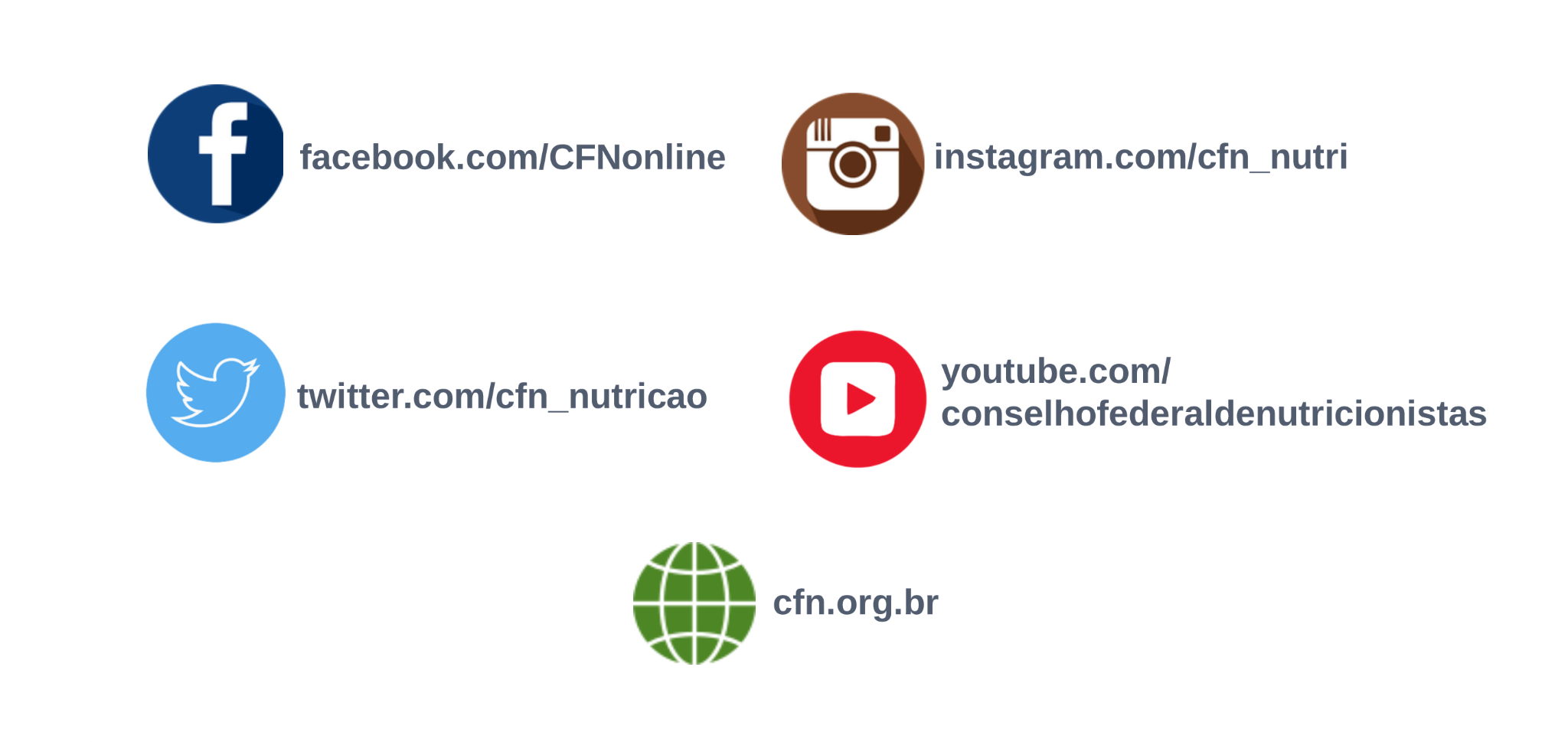 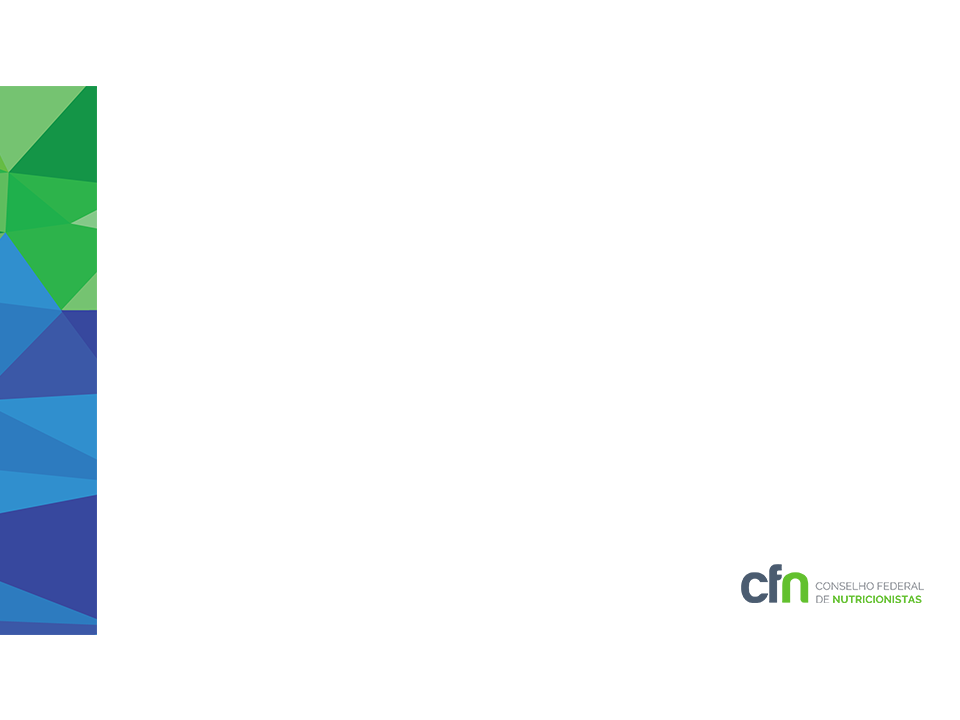 Obrigada!
Ana Flávia de Rezende Gomes
Assessora Técnica 
Unidade Técnica/CFN
contato@cfn.org.br